Workshop 2
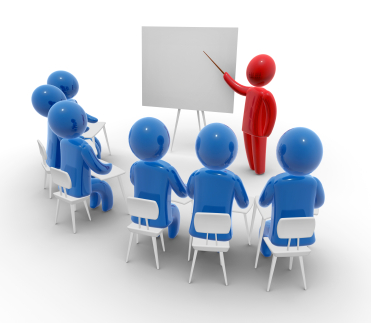 Workshop 2
ให้วิเคราะห์ “ผลลัพธ์” ของการเขียนรายงาน MUQD 2554 มาจัดกลุ่มตามเกณฑ์ผลลัพธ์ของ EdPEx 
สามารถเพิ่ม “ผลลัพธ์อื่นๆ” ให้ครอบคลุมเกณฑ์ EdPEx
ระยะเวลา 30 นาที
มาตรฐานคุณภาพที่ 1 : มาตรฐานคุณภาพด้านการบริหาร
ผลลัพธ์รายการที่ 1.1: ผลการประเมินความสำเร็จของการบริหารส่วนงาน
ผลลัพธ์รายการที่ 1.2: ร้อยละของ Corporate KPI ที่บรรลุตามเป้าหมายหรือมีผลลัพธ์ที่ดีขึ้นกว่าปีที่ผ่านมา
ผลลัพธ์รายการที่ 1.3: ผลการประเมินความผูกพัน ความพึงพอใจ และไม่พึงพอใจของบุคลากร
ผลลัพธ์รายการที่ 1.4: การพัฒนาคณาจารย์
ผลลัพธ์รายการที่ 1.5: ร้อยละของคณาจารย์ที่ได้รับการพัฒนาความรู้และทักษะทั้งด้านวิชาการและวิชาชีพทั้งในประเทศและต่างประเทศ
ผลลัพธ์รายการที่ 1.6: ร้อยละของบุคลากรสายสนับสนุนที่ได้รับการพัฒนาความรู้ และทักษะในวิชาชีพ ทั้งในประเทศและต่างประเทศ
ผลลัพธ์รายการที่ 1.7: ระดับความพึงพอใจของผู้ใช้บริการเทคโนโลยีสารสนเทศในด้านต่างๆ ที่ส่วนงานจัดให้
ผลลัพธ์รายการที่ 1.8: ระดับความสำเร็จด้านการจัดสรรงบประมาณตามพันธกิจ และสอดคล้องกับกลยุทธ์ที่เน้น
ผลลัพธ์รายการที่ 1.9: ระดับความสำเร็จของการกำกับติดตามการใช้จ่ายงบประมาณให้เป็นไปตามแผน
มาตรฐานคุณภาพที่ 2 : มาตรฐานคุณภาพด้านการศึกษา
ผลลัพธ์รายการที่ 2.1 : อัตราการสำเร็จการศึกษาของนักศึกษาระดับปริญญาตรีตามรอบเวลาที่กำหนด 
ผลลัพธ์รายการที่ 2.2 : อัตราการสำเร็จการศึกษาของบัณฑิตปริญญาโทในเวลาที่กำหนด (ภายใน 3 ปี)
ผลลัพธ์รายการที่ 2.3 : อัตราการสำเร็จการศึกษาของบัณฑิตปริญญาเอกในเวลาที่กำหนด (ภายใน 5 ปี)
ผลลัพธ์รายการที่ 2.4 : อัตราการสอบผ่านใบอนุญาตประกอบวิชาชีพในการสอบครั้งแรก (สำหรับหลักสูตรอื่นๆ ที่ไม่ใช่หลักสูตรแพทยศาสตรฯ)
ผลลัพธ์รายการที่ 2.5 : อัตราการได้รับใบอนุญาตประกอบวิชาชีพเมื่อจบการศึกษา (เฉพาะหลักสูตรแพทยศาสตรบัณฑิต)
ผลลัพธ์รายการที่ 2.6 : ร้อยละของบัณฑิตปริญญาตรีที่ได้งานทำหรือประกอบอาชีพอิสระภายใน 1 ปี (สมศ. 1)
ผลลัพธ์รายการที่ 2.7 : ผลงานของผู้สำเร็จการศึกษาระดับปริญญาโทที่ได้รับการตีพิมพ์หรือเผยแพร่ (สมศ. 3)
ผลลัพธ์รายการที่ 2.8 : ผลงานของผู้สำเร็จการศึกษาระดับปริญญาเอกที่ได้รับการตีพิมพ์หรือเผยแพร่ (สมศ. 4)
ผลลัพธ์รายการที่ 2.9 : ผลการพัฒนาบัณฑิตตามอัตลักษณ์ (สมศ. 16.2)
ผลลัพธ์รายการที่ 2.10 : ผลงานพัฒนาและวิจัยการศึกษาทุกรูปแบบ
ผลลัพธ์รายการที่ 2.11 : ระดับความพึงพอใจของนักศึกษาต่อคุณภาพการสอนของอาจารย์และสิ่งสนับสนุนการเรียนรู้
ผลลัพธ์รายการที่ 2.12 : ความผูกพันของศิษย์เก่า
ผลลัพธ์รายการที่ 2.13 : ความพึงพอใจของผู้ใช้บัณฑิตระดับปริญญาตรีต่อคุณภาพบัณฑิต (สมศ. 2 : คุณภาพของบัณฑิตปริญญาตรี)
ผลลัพธ์รายการที่ 2.14 : ความพึงพอใจของผู้ใช้บัณฑิตระดับปริญญาโทต่อคุณภาพบัณฑิต (สมศ. 2 : คุณภาพของบัณฑิตปริญญาโท)
ผลลัพธ์รายการที่ 2.15 : ความพึงพอใจของผู้ใช้บัณฑิตระดับปริญญาเอกต่อคุณภาพบัณฑิต (สมศ. 2 : คุณภาพของบัณฑิตปริญญาเอก)
มาตรฐานคุณภาพที่ 3 : มาตรฐานคุณภาพด้านการวิจัย
ผลลัพธ์รายการที่ 3.1 : สัดส่วนของผลงานวิจัยที่ได้รับการตีพิมพ์ในวารสารวิชาการระดับนานาชาติต่อจำนวนบุคลากรสายวิชาการ
ผลลัพธ์รายการที่ 3.2 : สัดส่วนของผลงานวิจัยที่ได้รับการตีพิมพ์ในวารสารวิชาการระดับชาติต่อจำนวนบุคลากรสายวิชาการ
ผลลัพธ์รายการที่ 3.3 : งานวิจัยหรืองานสร้างสรรค์ที่ได้รับการตีพิมพ์หรือเผยแพร่ (สมศ. 5)
ผลลัพธ์รายการที่ 3.4 : งานวิจัยหรืองานสร้างสรรค์ที่นำไปใช้ประโยชน์ (สมศ. 6)
ผลลัพธ์รายการที่ 3.5 : จำนวนครั้งที่บทความได้รับการอ้างอิง (Citation) ใน Peer-reviewed Journals/ Refereed Journals หรือในฐานข้อมูลระดับชาติหรือระดับนานาชาติต่อจำนวนบทความทั้งหมด
ผลลัพธ์รายการที่ 3.6 : จำนวนบทความวิจัยที่ได้รับการอ้างอิงต่อจำนวนบทความวิจัยที่ตีพิมพ์ระดับชาติหรือระดับนานาชาติ
มาตรฐานคุณภาพที่ 4 : มาตรฐานคุณภาพด้านบริการวิชาการ
ผลลัพธ์รายการที่ 4.1 : ความพึงพอใจของผู้ใช้บริการหลักของส่วนงาน
ผลลัพธ์รายการที่ 4.2 : สัดส่วนของจำนวนเงินที่เป็นรายรับที่เกิดจากการบริการวิชาการต่อจำนวนบุคลากรสายวิชาการประจำ
ผลลัพธ์รายการที่ 4.3 : ผลงานวิชาการที่ได้รับการรับรองคุณภาพ (สมศ. 7)
ผลลัพธ์รายการที่ 4.4 : ผลการนำความรู้และประสบการณ์จากการให้บริการวิชาการมาใช้ในการพัฒนาการเรียนการสอนและการวิจัย (สมศ. 8)
ผลลัพธ์รายการที่ 4.5 : ผลการเรียนรู้และเสริมสร้างความเข้มแข็งของชุมชนหรือองค์กรภายนอก (สมศ. 9)
มาตรฐานคุณภาพที่ 5 : มาตรฐานคุณภาพด้านการทำนุบำรุงศิลปวัฒนธรรมและสิ่งแวดล้อม
ผลลัพธ์รายการที่ 5.1: ผลการส่งเสริมและสนับสนุนด้านศิลปะและวัฒนธรรม (สมศ. 10)
ผลลัพธ์รายการที่ 5.2: ผลการพัฒนาสุนทรียภาพในมิติทางศิลปะและวัฒนธรรม (สมศ. 11)
ผลลัพธ์รายการที่ 5.3: ผลการส่งเสริมและสนับสนุนด้านสิ่งแวดล้อม
7.1 ผลลัพธ์ด้านผลิตภัณฑ์และกระบวนการ
ก.  ผลลัพธ์ด้านผลิตภัณฑ์และกระบวนการที่มุ่งเน้นลูกค้า
ข.  ผลลัพธ์ด้านประสิทธิผลของกระบวนการปฏิบัติการ
ประสิทธิผลของการปฏิบัติการ 
การเตรียมพร้อมต่อภาวะฉุกเฉิน
ค.  ผลลัพธ์ด้านการนำกลยุทธ์ไปปฏิบัติ
ผลการดำเนินการด้านผลิตภัณฑ์และประสิทธิผลของกระบวนการเป็นอย่างไร
ให้สรุปผลการดำเนินการที่สำคัญด้านผลิตภัณฑ์ ประสิทธิผลและประสิทธิภาพของกระบวนการ รวมถึงกระบวนการต่างๆ ที่ตอบสนองโดยตรงต่อลูกค้า กลยุทธ์ และการปฏิบัติการ
โดยแสดงผลลัพธ์ จำแนกตามผลิตภัณฑ์ ตามกลุ่มลูกค้าและส่วนตลาด และตามประเภทและสถานที่ของกระบวนการ รวมทั้งให้แสดงข้อมูลเชิงเปรียบเทียบที่เหมาะสม
7.2 ผลลัพธ์ด้านการมุ่งเน้นลูกค้า
ก. ผลลัพธ์ด้านการมุ่งเน้นลูกค้า
(1) ความพึงพอใจของลูกค้า
(2) ความผูกพันของลูกค้า
ผลการดำเนินการด้านการมุ่งเน้นลูกค้าเป็นอย่างไร
ให้สรุปผลลัพธ์ที่สำคัญของการมุ่งเน้นลูกค้า รวมถึงความพึงพอใจ ความไม่พึงพอใจ และความผูกพัน โดยแสดงผลลัพธ์จำแนกตามผลิตภัณฑ์ กลุ่มลูกค้า และส่วนตลาด รวมทั้งให้แสดงข้อมูลเชิงเปรียบเทียบที่เหมาะสม
7.3 ผลลัพธ์ด้านการมุ่งเน้นบุคลากร
ผลการดำเนินการด้านการมุ่งเน้นบุคลากรเป็นอย่างไร
ก. ผลลัพธ์ด้านบุคลากร
ขีดความสามารถและ อัตรากำลังบุคลากร
บรรยากาศการทำงาน
การทำให้บุคลากรมีความผูกพัน 
การพัฒนาบุคลากร
ให้สรุปผลลัพธ์ด้านการมุ่งเน้นบุคลากรที่สำคัญ ด้านสภาพแวดล้อมที่ดี และการทำให้บุคลากรมีความผูกพัน โดยแสดงผลลัพธ์จำแนกตามความหลากหลาย กลุ่ม และประเภทของบุคลากร รวมทั้งให้แสดงข้อมูลเชิงเปรียบเทียบที่เหมาะสม
7.4 ผลลัพธ์ด้านการนำองค์กรและการกำกับดูแลองค์กร
ผลลัพธ์ด้านการนำองค์กรและการกำกับดูแลองค์กรเป็นอย่างไร
ก. ผลลัพธ์ด้านการนำองค์กร การกำกับดูแลองค์กร และความรับผิดชอบต่อสังคมในวงกว้าง
 การนำองค์กร 
 การกำกับดูแลองค์กร 
กฎหมายและกฎระเบียบข้อบังคับ 
 จริยธรรม
 สังคม
ให้สรุปผลลัพธ์ที่สำคัญด้านการนำองค์กรโดยผู้นำระดับสูงและการกำกับดูแลองค์กร รวมทั้งความรับผิดชอบด้านการเงิน การปฏิบัติตามกฎหมาย การประพฤติปฏิบัติอย่างมีจริยธรรม ความรับผิดชอบต่อสังคมในวงกว้าง และการสนับสนุนชุมชนที่สำคัญ โดยแสดงผลลัพธ์ตามหน่วยงานขององค์กร รวมทั้งให้แสดงข้อมูลเชิงเปรียบเทียบที่เหมาะสม
7.5 ผลลัพธ์ด้านการเงินและตลาด
ก. ผลลัพธ์ด้านการเงินและตลาด
ผลการดำเนินการด้านการเงิน 
ผลการดำเนินการด้านตลาด
ผลการดำเนินการด้านการเงินและตลาดเป็นอย่างไร
ให้สรุปผลลัพธ์การดำเนินการที่สำคัญด้านการเงินและตลาดโดยแสดงผลลัพธ์จำแนกตามส่วนตลาดหรือกลุ่มลูกค้ารวมทั้งให้แสดงข้อมูลเชิงเปรียบเทียบที่เหมาะสม